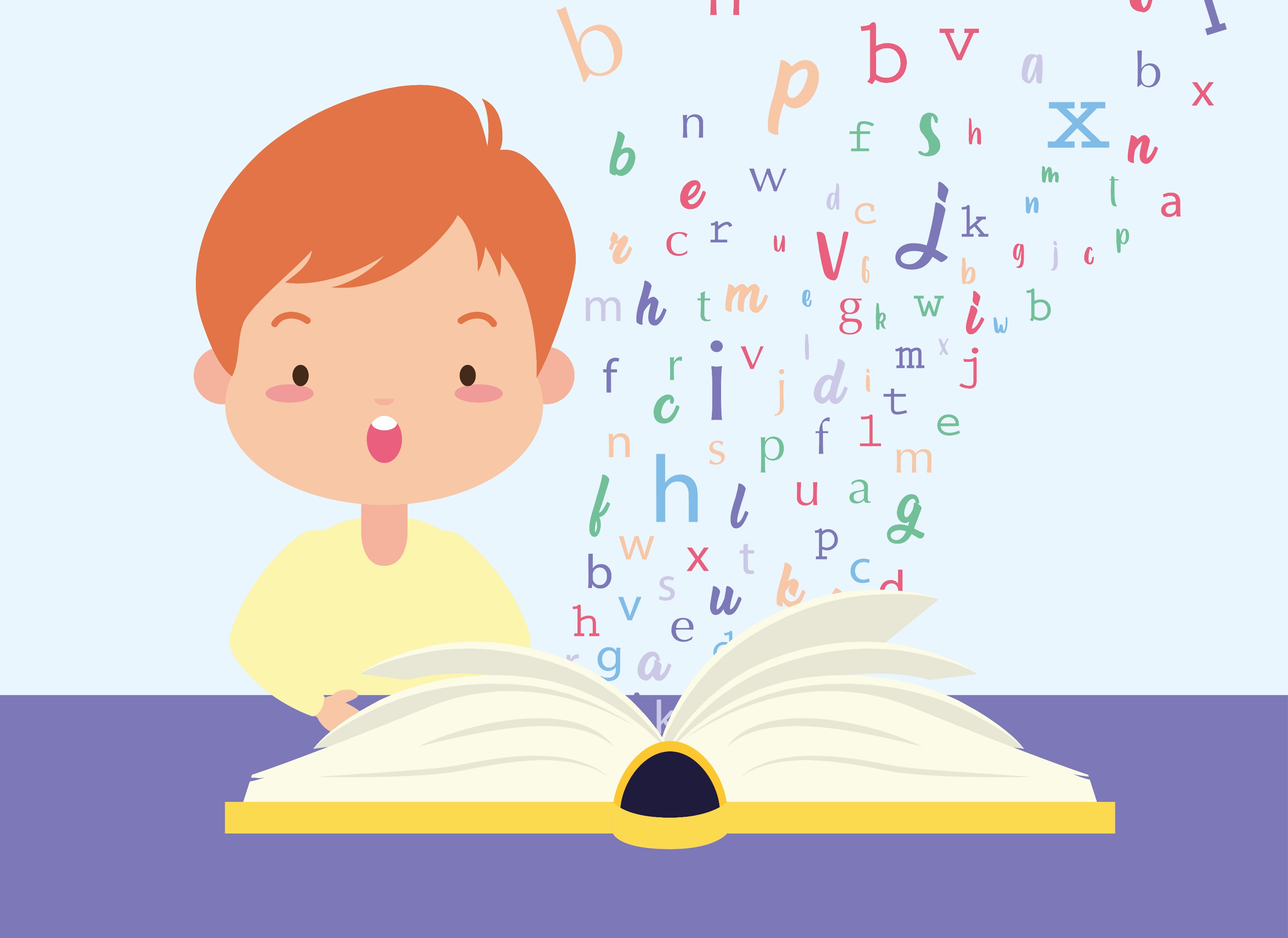 Programa de Integración Escolar 2020 – Fonoaudióloga Paula Correa F..
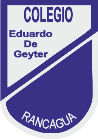 Vocal a
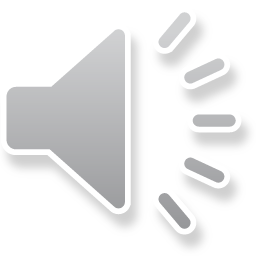 Articulación
Conciencia Fonológica

Objetivo a trabajar
Articular fonema correctamente fonema /a/
Identificar y expresar sonido inicial y final vocálico

Objetivos complementarios
Potenciar atención y concentración
Comprender y seguir instrucciones
Incrementar vocabulario
Articular correctamente fonema /a/ en forma aislada
Articular correctamente fonema /a/ en sílabas
Articular correctamente fonema /a/ en palabras
Potenciar proceso de lectoescritura
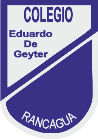 Programa de Integración Escolar 2020 – Fonoaudióloga Paula Correa F..
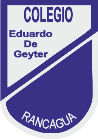 Sigue los siguientes pasos:
Abre la boca e imagínate que estas sosteniendo con los labios un huevo.
Finalmente, inspira y bota todo el aire produciendo una /a/.

Presiona al niño y escucha como grita
/aaaaaaaaa/
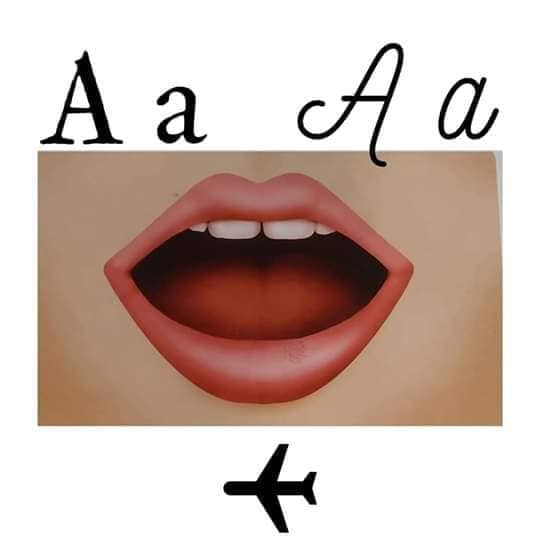 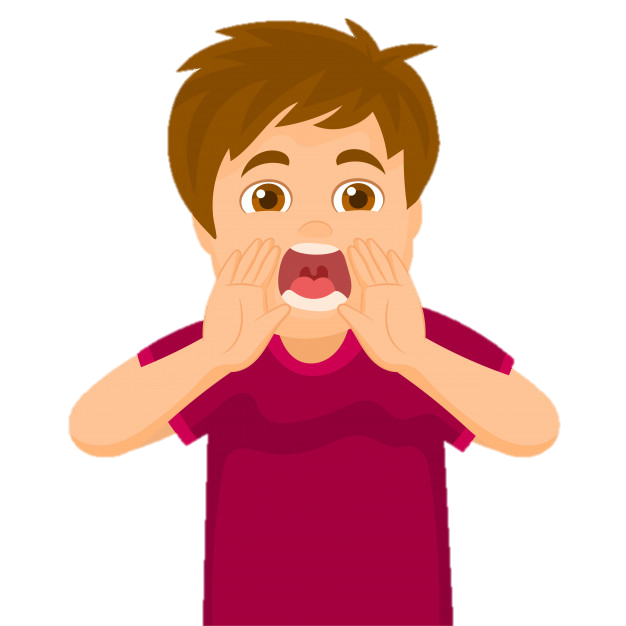 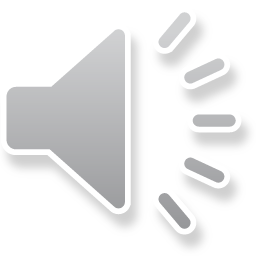 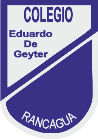 Presiona una sílaba y repite lo que dice
Sa
La
Ca
Ma
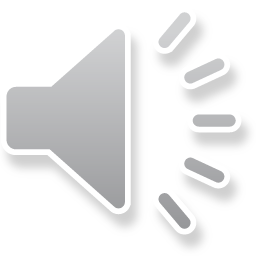 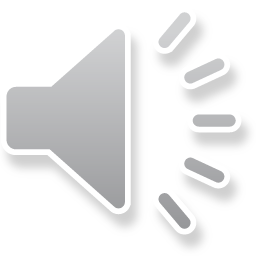 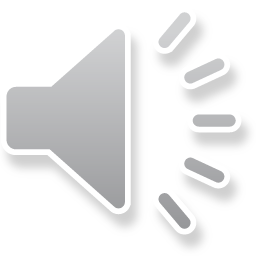 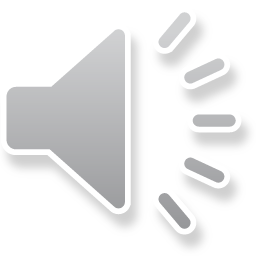 Pa
Fa
Da
Na
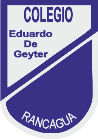 Palabras que 
inician 
con la vocal a
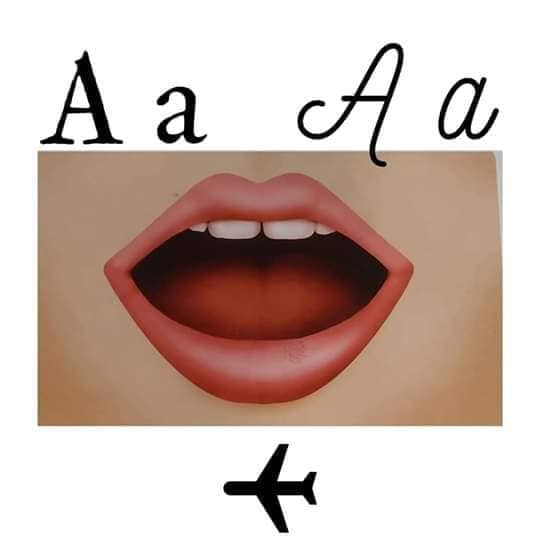 Repite el nombre de la imagen prolongando la vocal a que aparece al inicio de la palabra
Avión
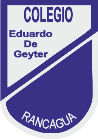 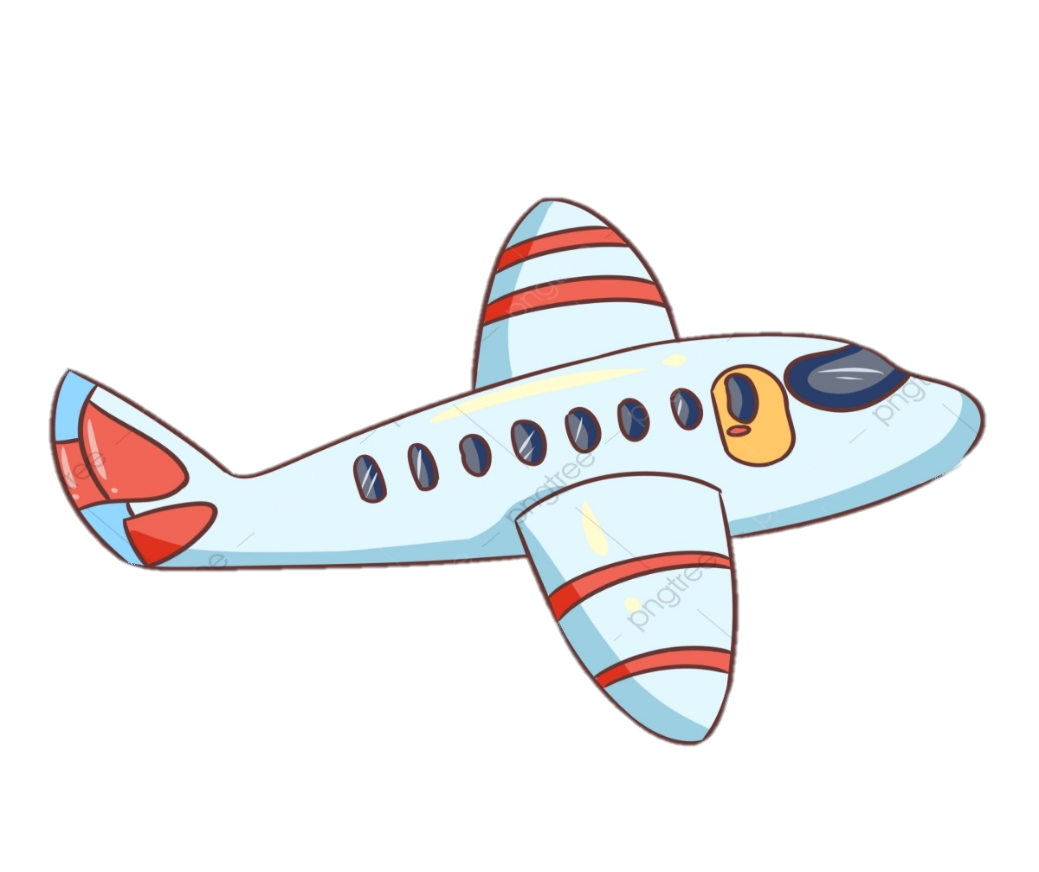 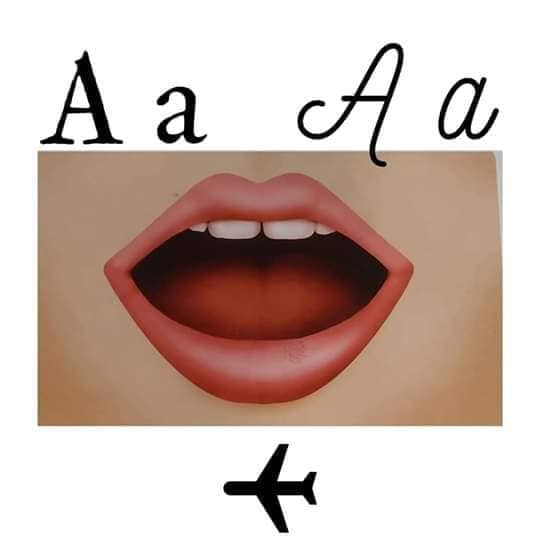 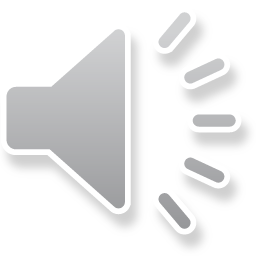 avión
Repite el nombre de la imagen prolongando la vocal a que aparece al inicio de la palabra
Árbol
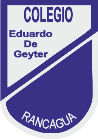 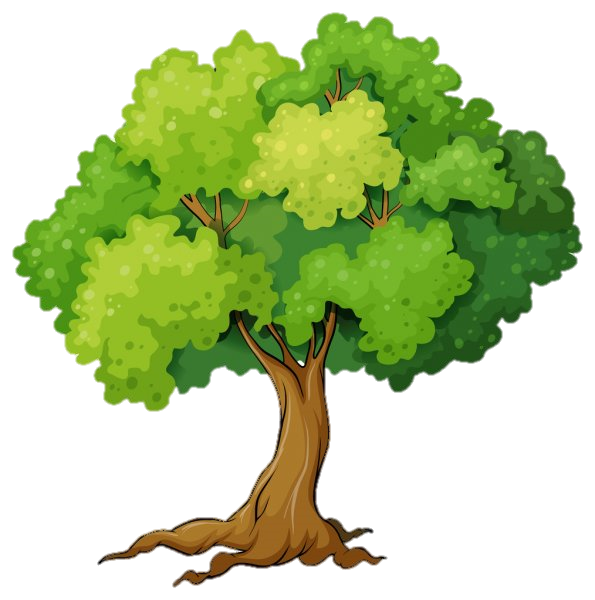 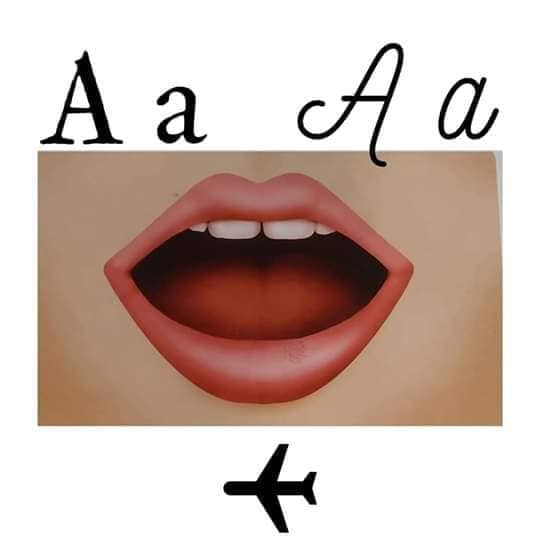 árbol
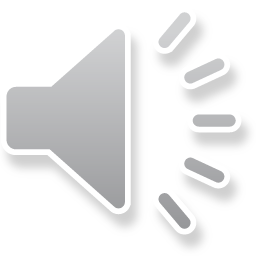 Repite el nombre de la imagen prolongando la vocal a que aparece al inicio de la palabra
Abeja
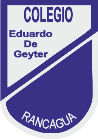 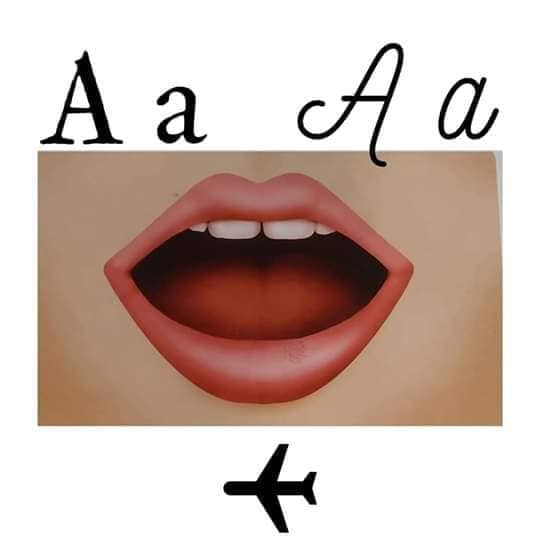 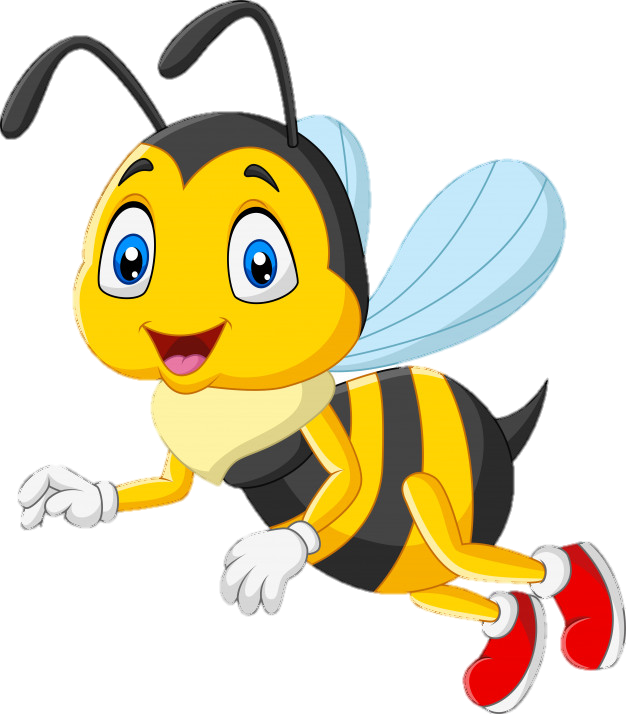 abeja
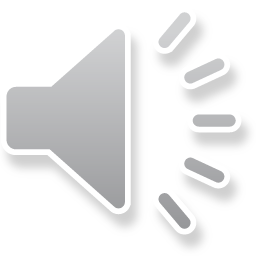 Repite el nombre de la imagen prolongando la vocal a que aparece al inicio de la palabra
Ancla
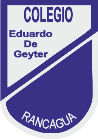 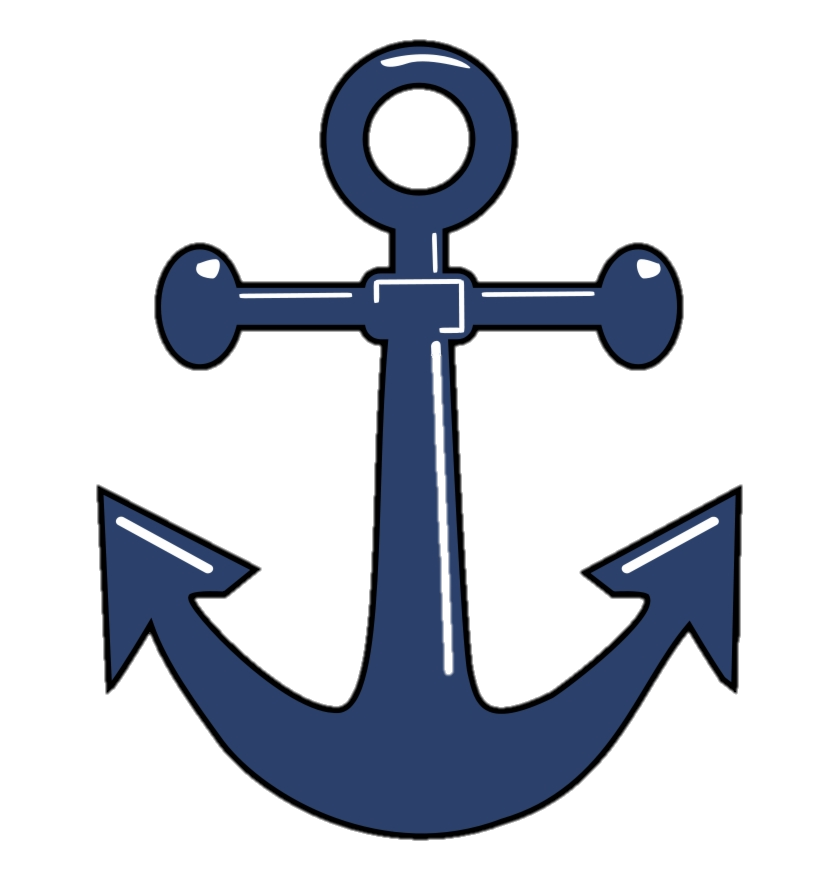 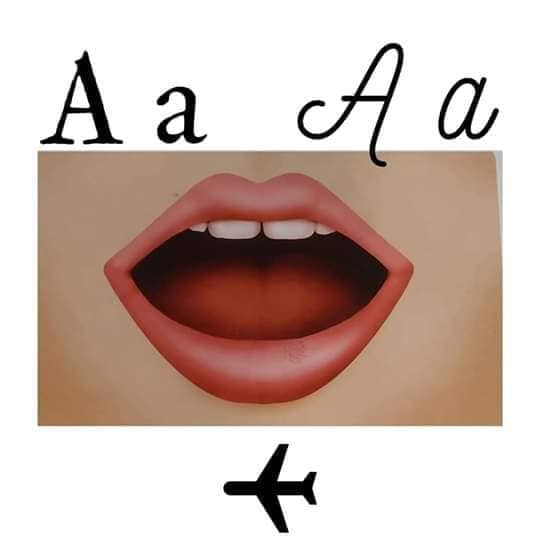 ancla
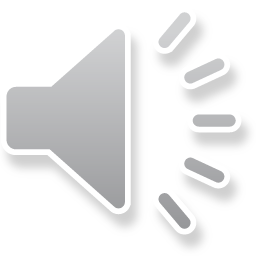 Repite el nombre de la imagen prolongando la vocal a que aparece al inicio de la palabra
Aguja
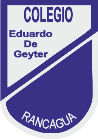 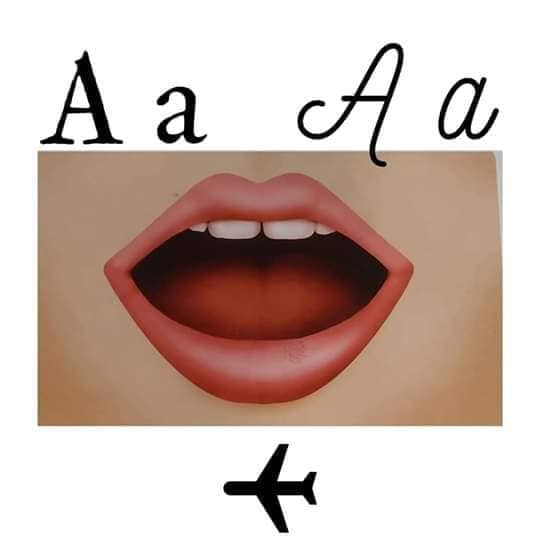 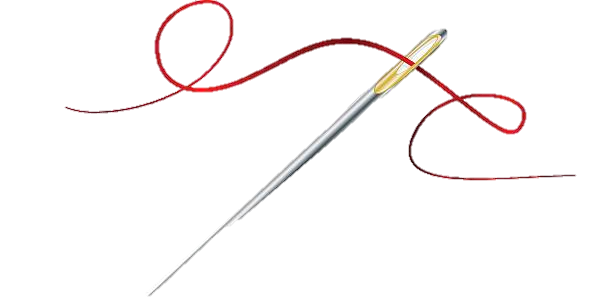 aguja
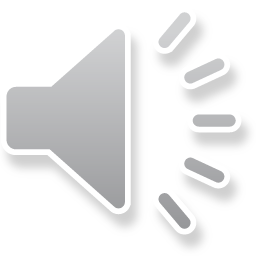 Repite el nombre de la imagen prolongando la vocal a que aparece al inicio de la palabra
Auto
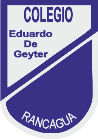 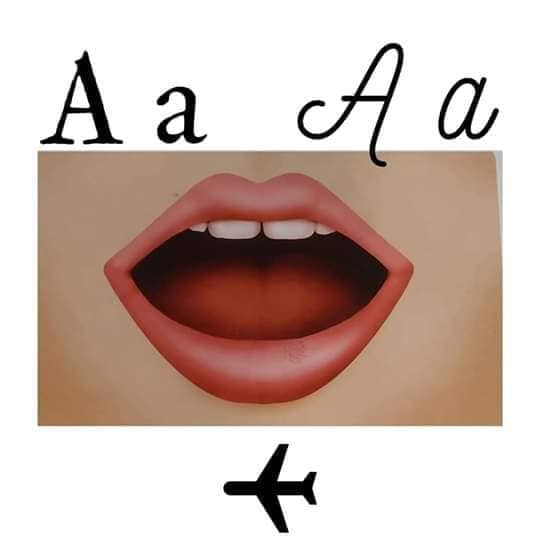 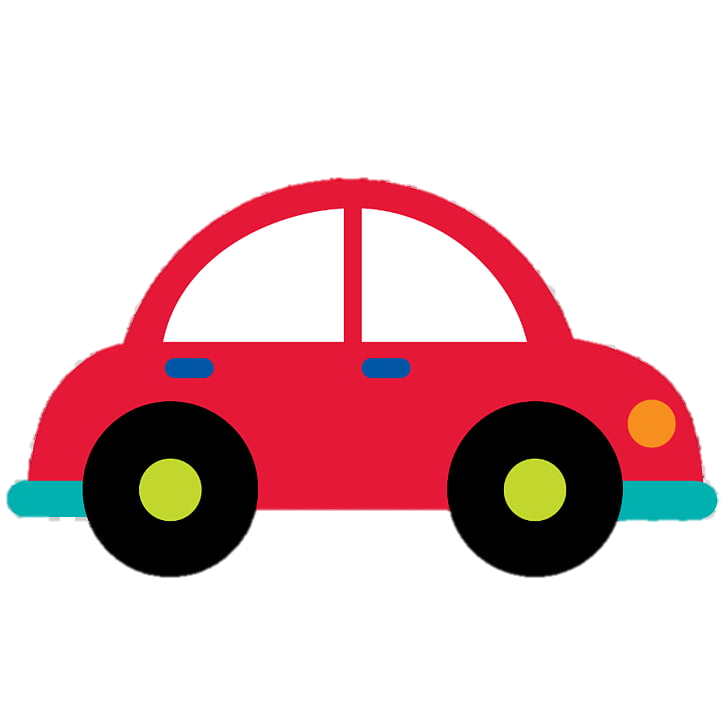 auto
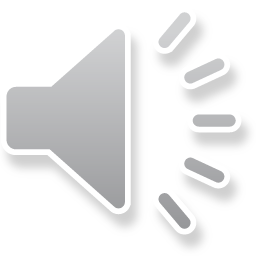 Repite el nombre de la imagen prolongando la vocal a que aparece al inicio de la palabra
Arpa
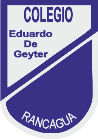 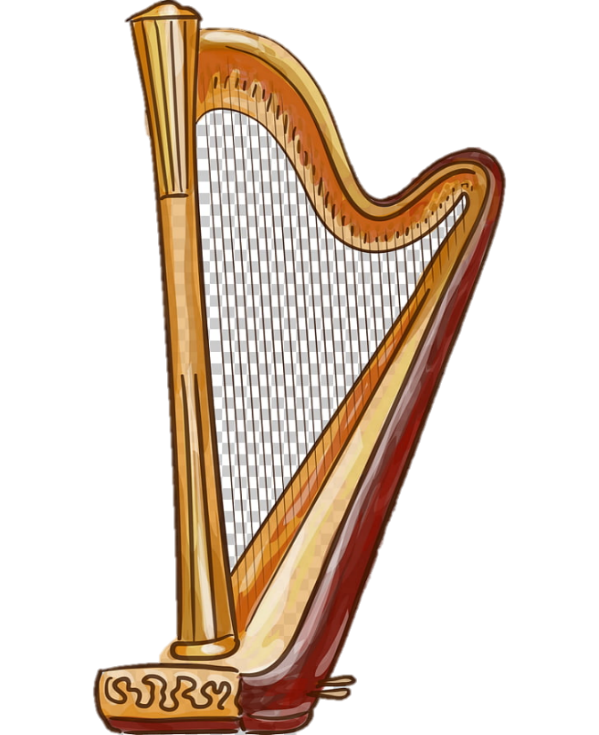 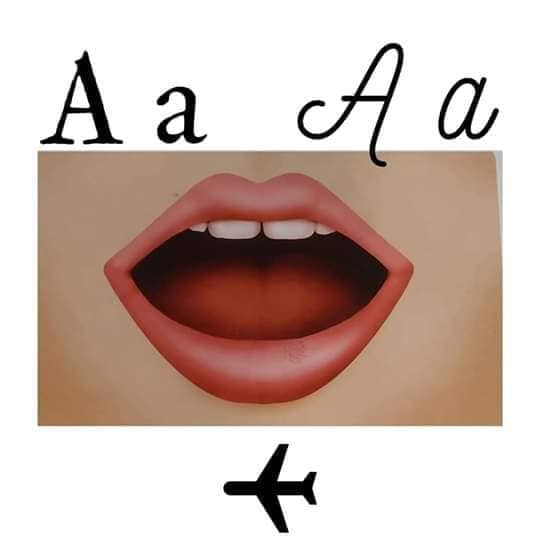 arpa
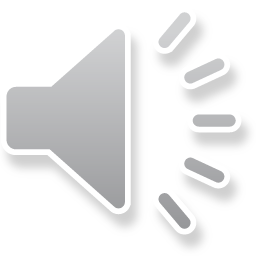 Repite el nombre de la imagen prolongando la vocal a que aparece al inicio de la palabra
Arcoiris
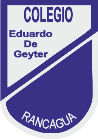 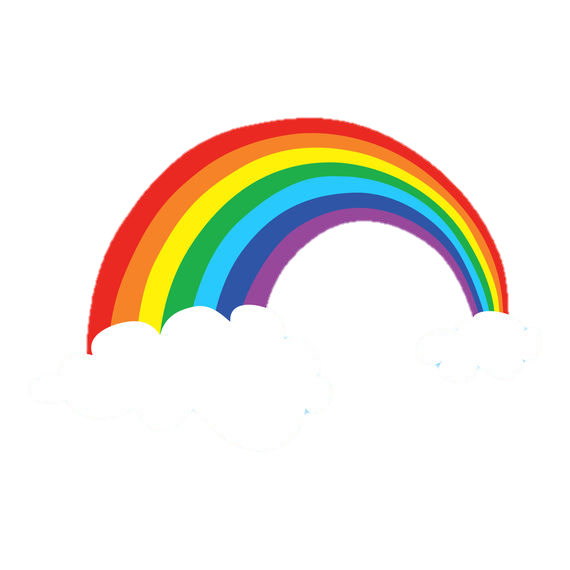 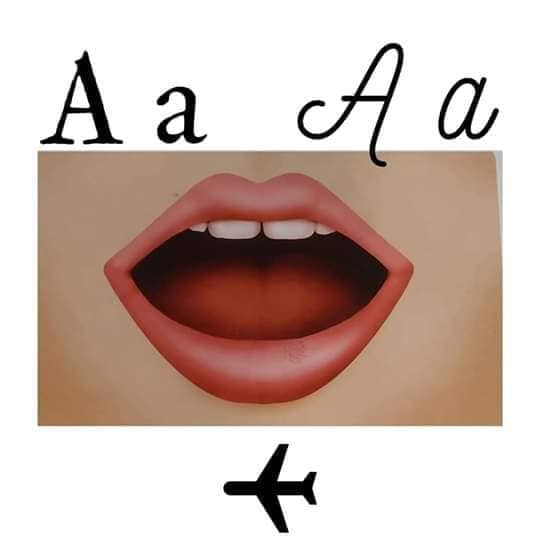 arcoiris
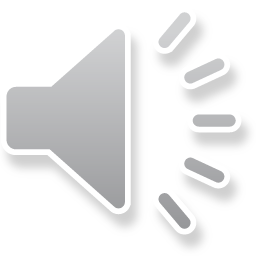 Repite el nombre de la imagen prolongando la vocal a que aparece al inicio de la palabra
Anillo
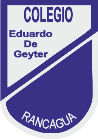 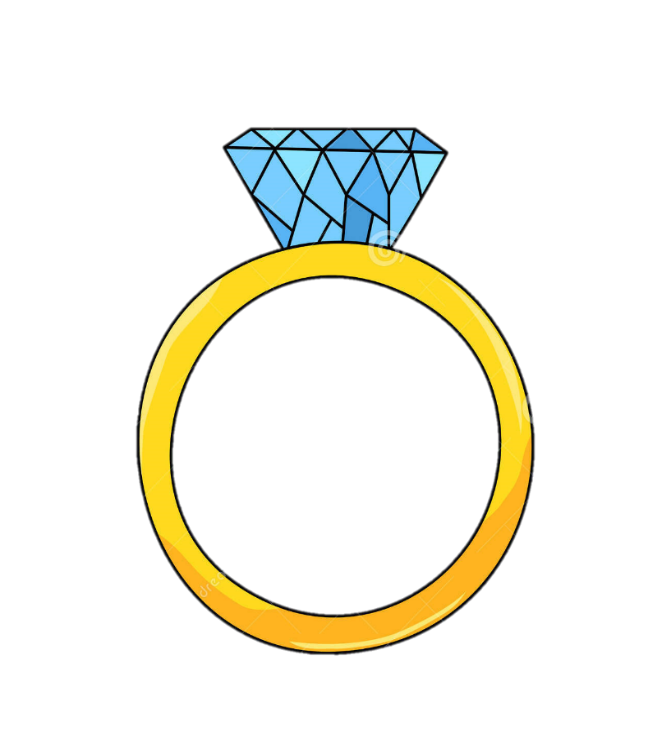 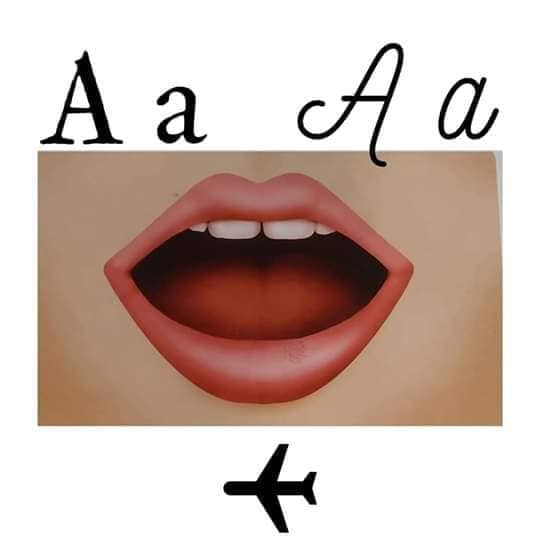 anillo
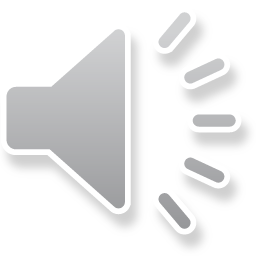 Repite el nombre de la imagen prolongando la vocal a que aparece al inicio de la palabra
Ardilla
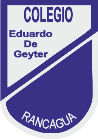 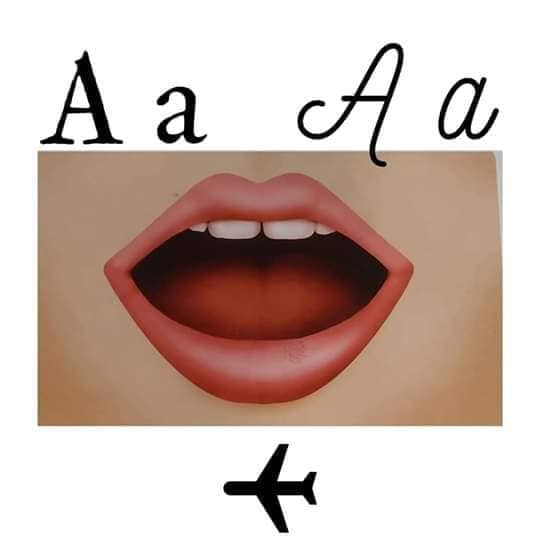 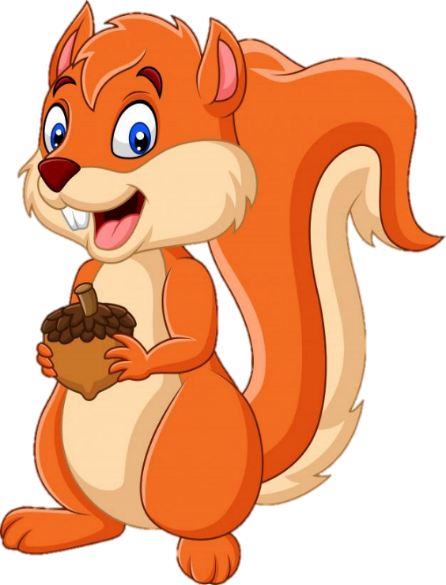 ardilla
Repite el nombre de la imagen prolongando la vocal a que aparece al inicio de la palabra
Araña
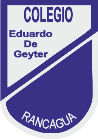 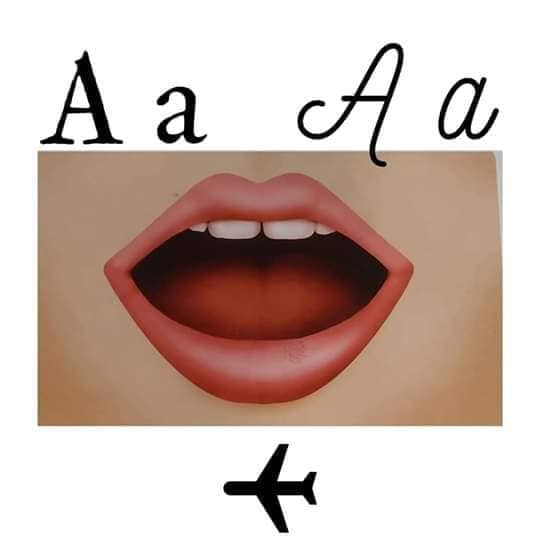 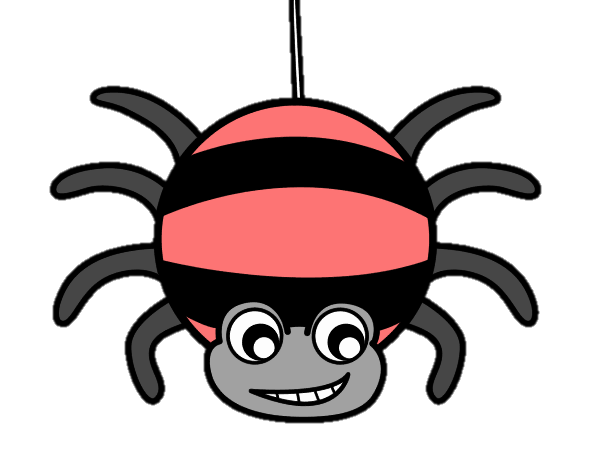 araña
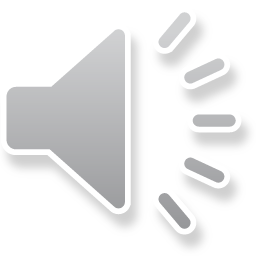 Selecciona las imágenes que inician con la vocal a
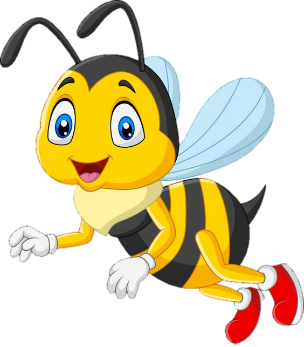 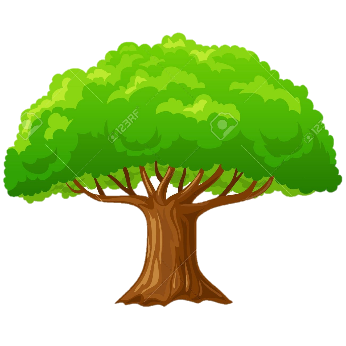 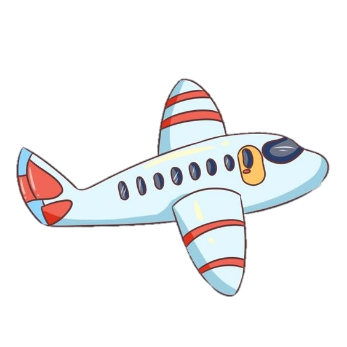 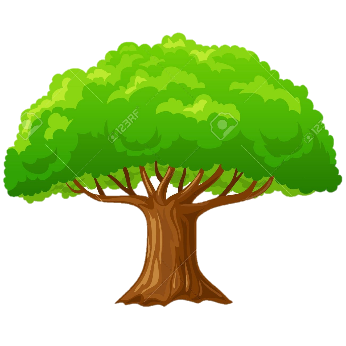 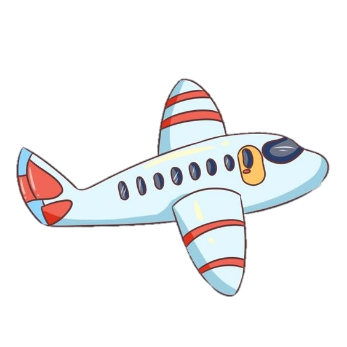 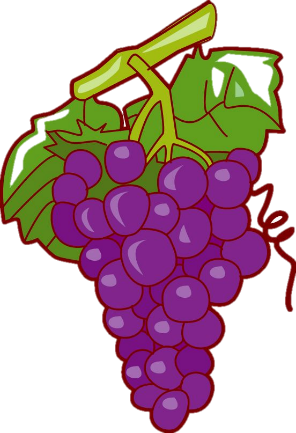 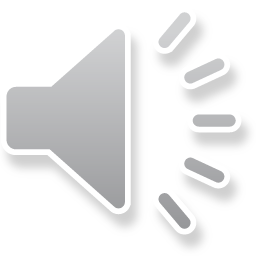 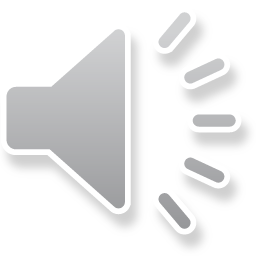 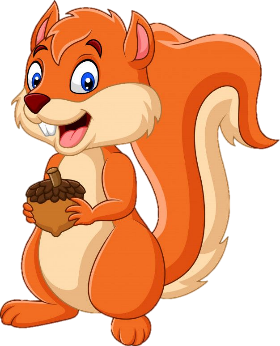 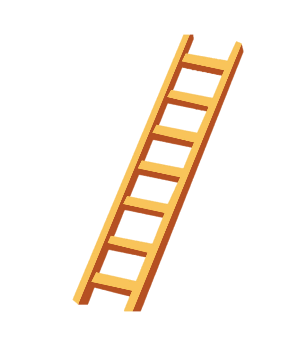 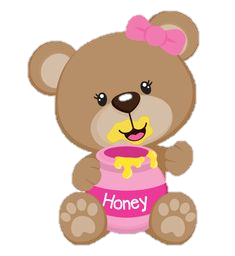 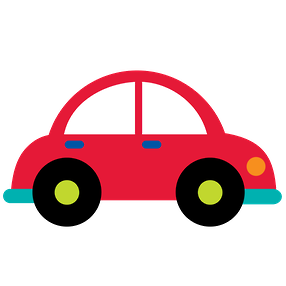 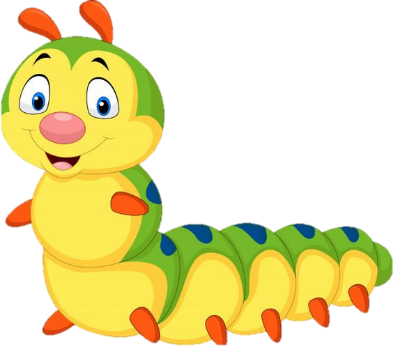 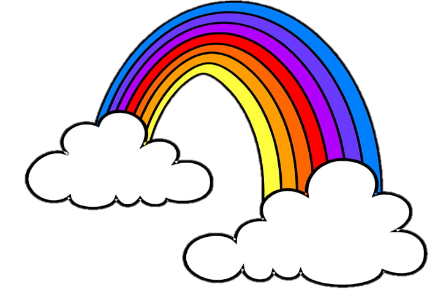 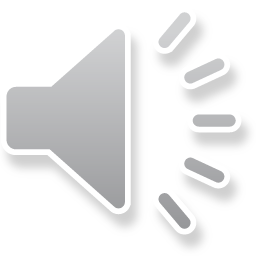 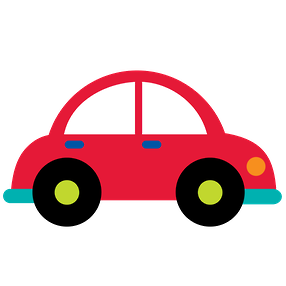 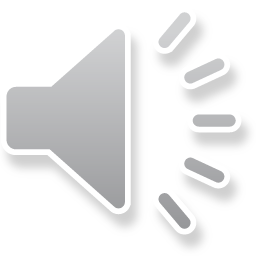 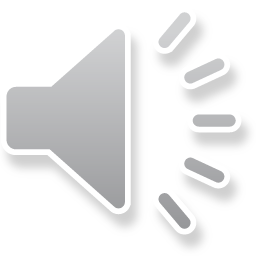 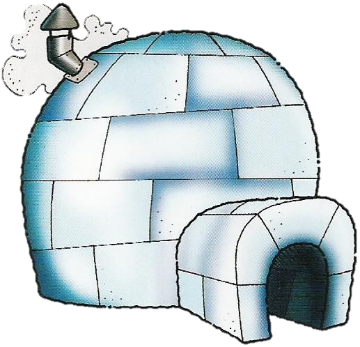 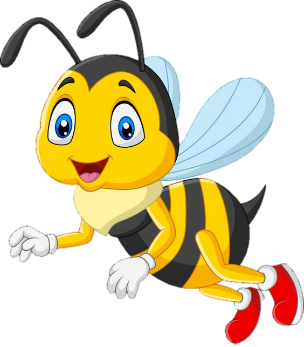 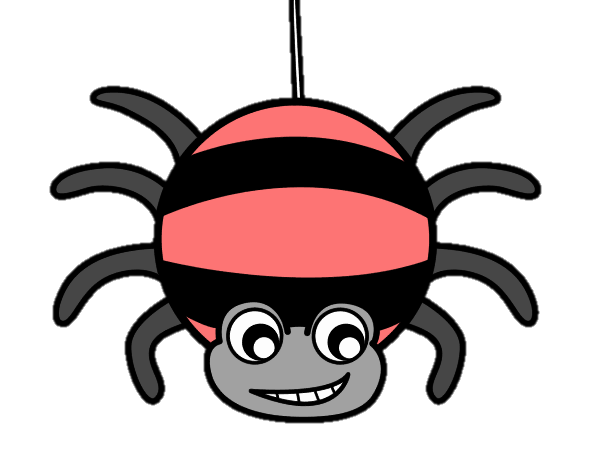 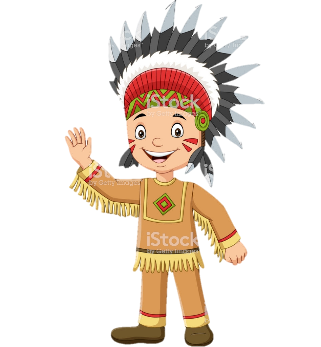 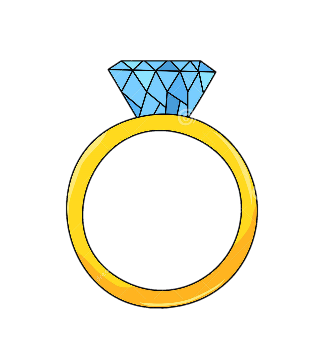 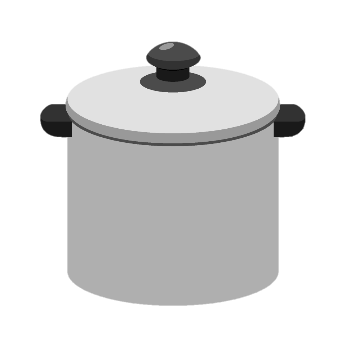 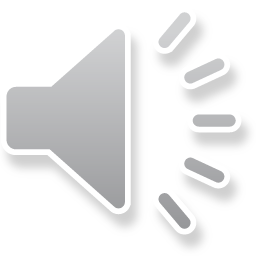 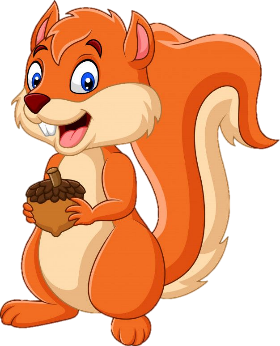 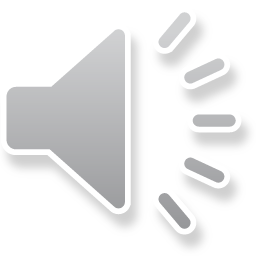 Presiona las imágenes que comienzan con la vocal “A” y completa la nube
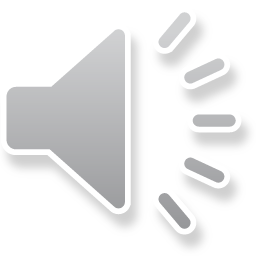 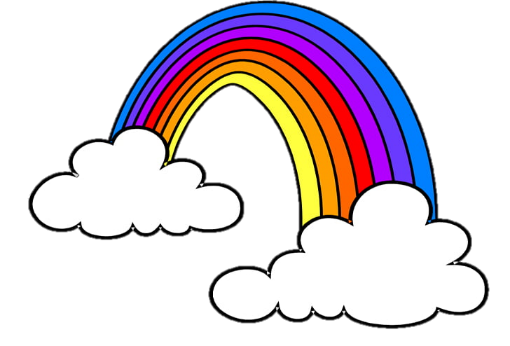 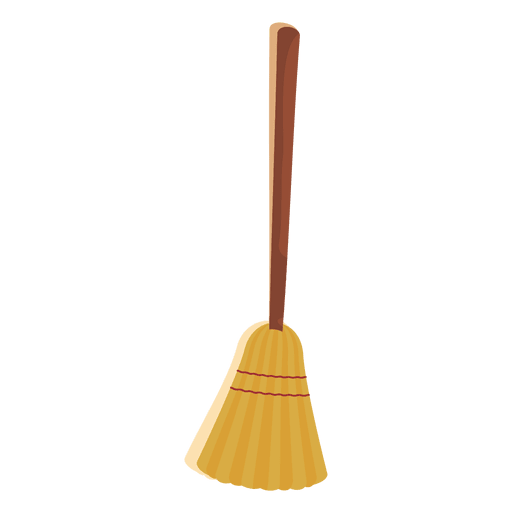 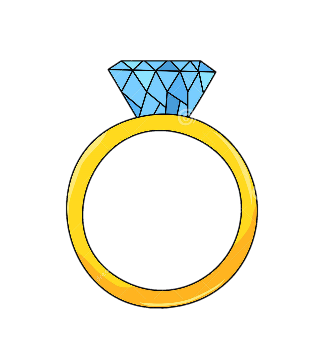 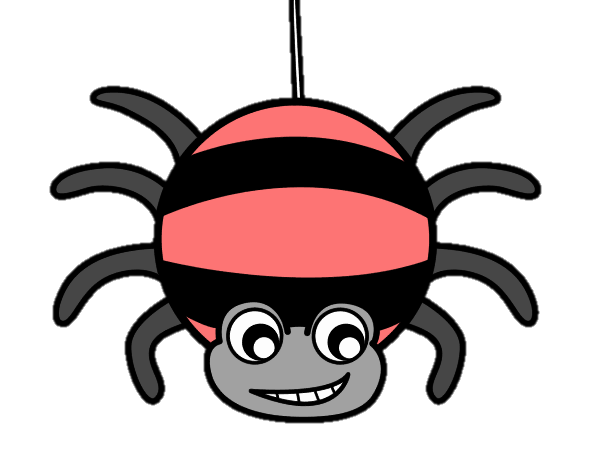 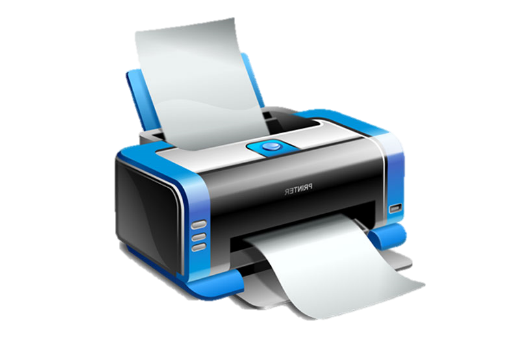 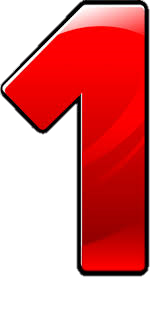 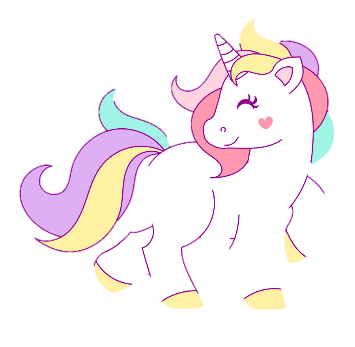 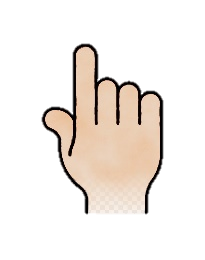 [Speaker Notes: Palabras: uva, indio, oruga, avión, iglú, anillo, arcoíris, impresora, uno, escoba, unicornio, araña, ardilla, olla, auto, oso, escalera, árbol, abeja.]
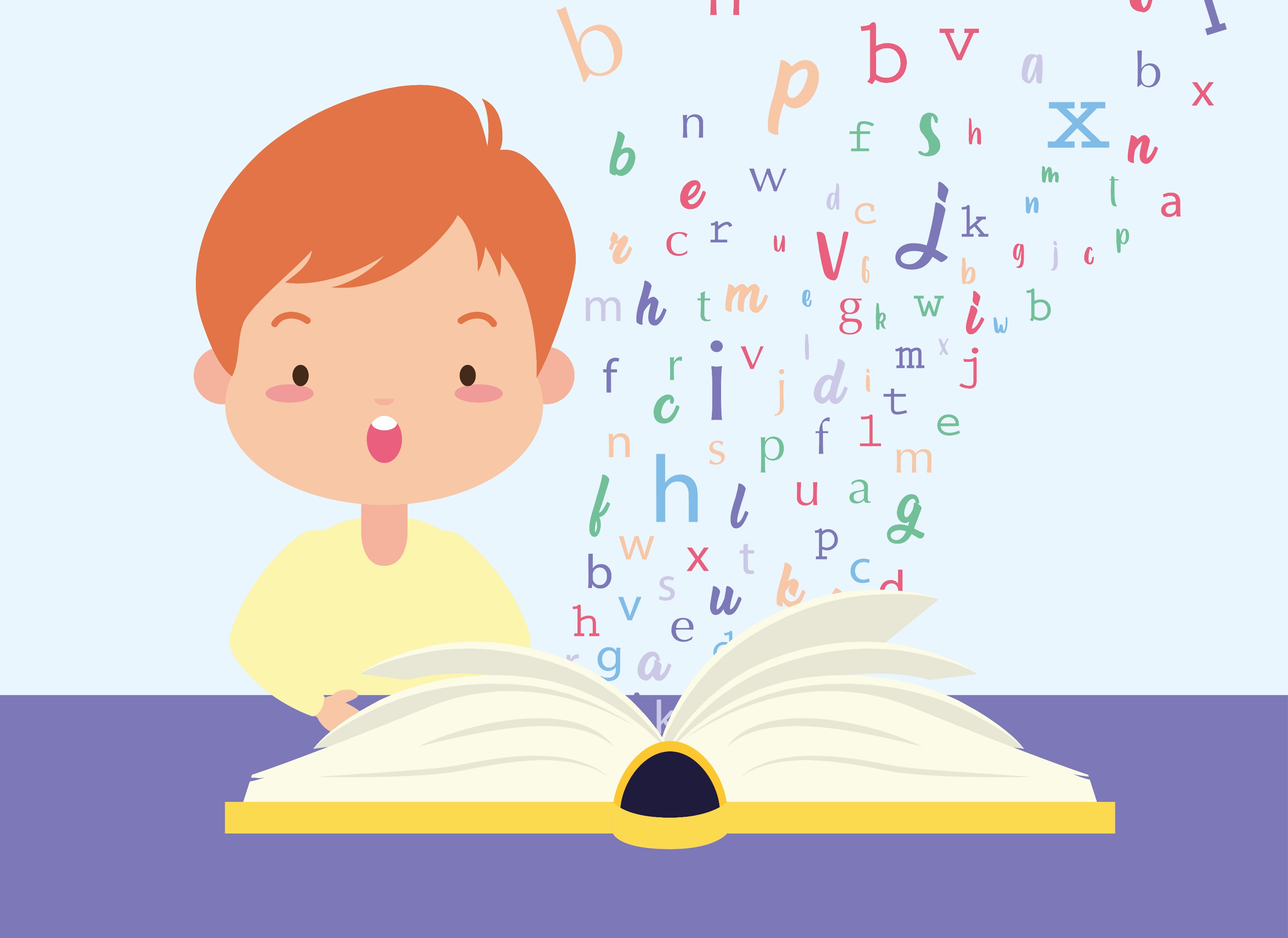 Programa de Integración Escolar 2020 – Fonoaudióloga Paula Correa F..
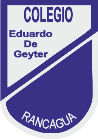 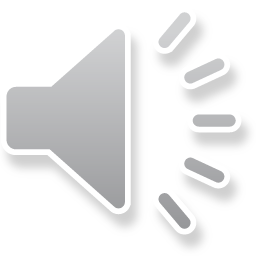 Completaste el juego
Felicidades
Programa de Integración Escolar 2020 – Fonoaudióloga Paula Correa F..
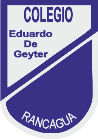 Dudas y Consultas
Paula.correa@colegio-eduardodegeyter.cl
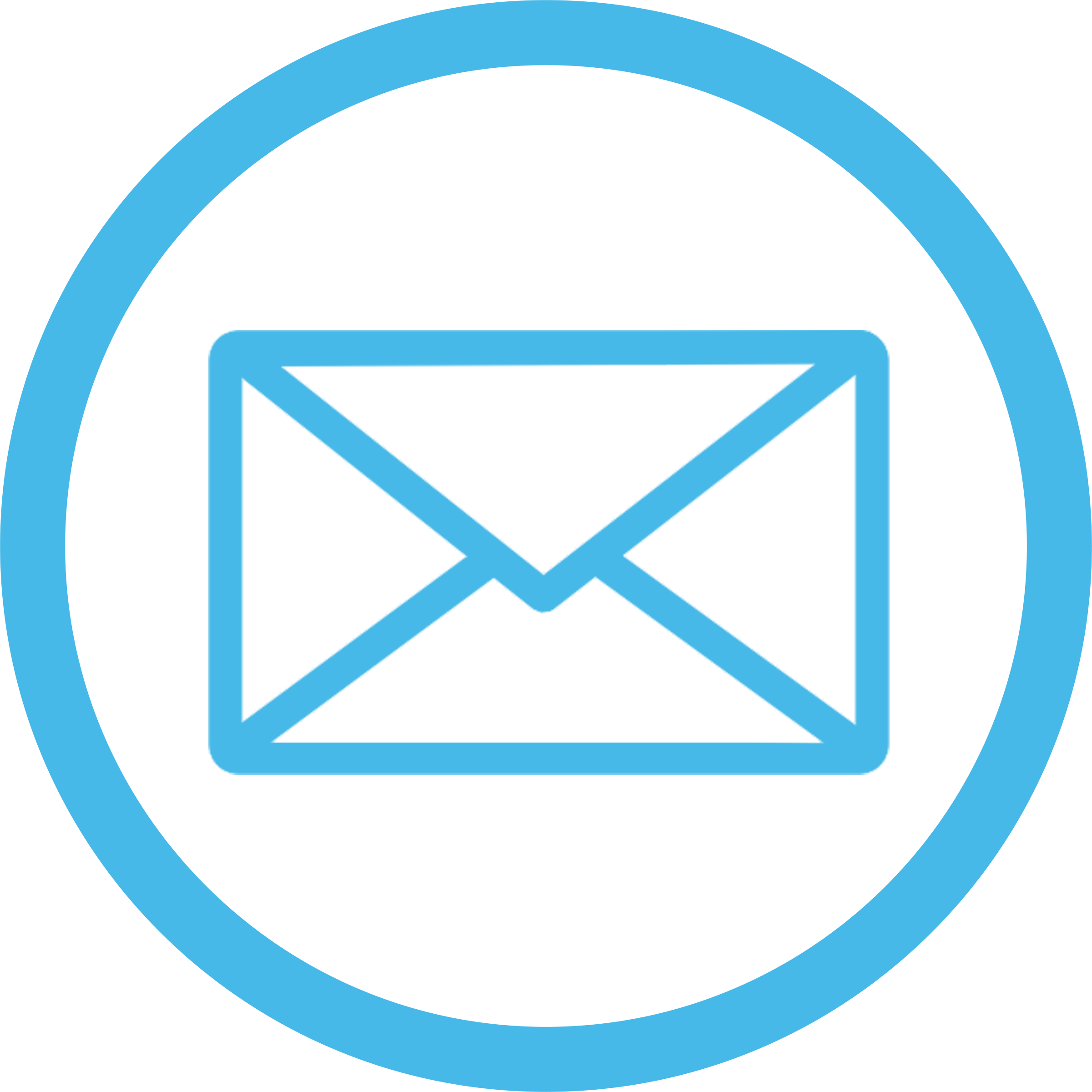 Programa de Integración Escolar 2020 – Fonoaudiólogo Manuel Garrido L.